Papiery wartościowe
Regulacja prawna papierów wartościowych w KC
Art. 9216–92116 KC
W intencji ustawodawcy miały być "częścią ogólną" prawa papierów wartościowych
Podstawowe znaczenie mają jednak przepisy szczególne  regulują określony typ papieru wartościowego, zawarte są w ustawach o poszczególnych typach papierów wartościowych (np. prawo wekslowe, prawo czekowe)
Oprócz przepisów art. 9216–92116 KC, przepisy art. 551, 763, 788 § 3, art. 801 § 3, art. 849 § 3 KC
Brak definicji papieru wartościowego w KC
Papiery wartościowe
dokumenty dłużne (dokumenty stwierdzające istnienie stosunku prawnego)
 funkcja dowodowa - dowód istnienia stosunku prawnego wraz z towarzyszącymi mu uprawnieniami i obowiązkami
nie zmieniają zasad wykonywania zobowiązania
papiery wartościowe  dokumenty dłużne kwalifikowane
dłużnik może (bez popadnięcia w zwłokę) wstrzymać się ze spełnieniem świadczenia, do momentu, gdy wierzyciel nie zwróci mu dokumentu lub nie udostępni go w celu pozbawienia go mocy prawnej w sposób zwyczajowo przyjęty  ochrona dłużnika w przypadku, gdyby wierzyciel zażądał tego samego świadczenia ponownie
zmiana sposobu przenoszenia praw objętych papierem wartościowym  dodatkowa przesłanka: wydanie dokumentu
Przesłanka wydania dokumentu
Art. 9218 [Dokumenty imienne]Papiery wartościowe imienne legitymują osobę imiennie wskazaną w treści dokumentu. Przeniesienie praw następuje przez przelew połączony z wydaniem dokumentu.
Art. 9219 [Dokumenty na zlecenie; indos]§ 1. Papiery wartościowe na zlecenie legitymują osobę wymienioną w dokumencie oraz każdego, na kogo prawa zostały przeniesione przez indos.
§ 2. Indos jest pisemnym oświadczeniem umieszczonym na papierze wartościowym na zlecenie i zawierającym co najmniej podpis zbywcy, oznaczającym przeniesienie praw na inną osobę.
§ 3. Do przeniesienia praw z dokumentu potrzebne jest jego wydanie oraz istnienie nieprzerwanego szeregu indosów.
Art. 92112 [Przeniesienie praw]Przeniesienie praw z dokumentu na okaziciela wymaga wydania tego dokumentu.
Papiery wartościowe
znaczenie wystawienia dokumentu dla istnienia prawa
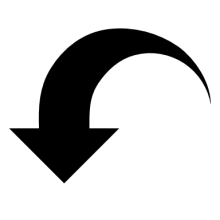 papiery wartościowe
konstytutywne
stosunek prawny powstaje w drodze czynności prawnej wystawienia papieru wartościowego
papiery wartościowe 
deklaratywne
stwierdzają istnienie prawa, które powstało już przed wystawieniem dokumentu
Legitymacja formalna
Art. 9217 [Legitymacja posiadacza dokumentu]
Spełnienie świadczenia do rąk posiadacza legitymowanego treścią papieru wartościowego zwalnia dłużnika, chyba że działał on w złej wierze. 
Legitymacja formalna 
treść papieru wartościowego wyczerpująco „udowadnia” uprawnienie wierzyciela
wierzyciel nie ma on obowiązku przedstawiania innych dowodów swojego prawa, by uzyskać świadczenie  dłużnik nie może powstrzymać się od świadczenia do czasu przedstawienia przez wierzyciela innych dowodów uprawnienia (ponieważ popadłby w zwłokę)
ochrona osób dokonujących w dobrej wierze czynności z podmiotami nieuprawnionymi, ale w treści dokumentu wskazanymi jako uprawnione
Papiery wartościowe imienne
Art. 9218 [Dokumenty imienne]
Papiery wartościowe imienne legitymują osobę imiennie wskazaną w treści dokumentu. Przeniesienie praw następuje przez przelew połączony z wydaniem dokumentu. 
osoba uprawnionego jest imiennie wskazana (np. obligacje imienne)
zobowiązany może powstrzymać się się ze spełnieniem świadczenia, jeżeli żądający go nie przedkłada dokumentu 
 gdyby zobowiązany spełnił świadczenie mimo nieprzedłożenia mu dokumentu, nie zwalnia się ze zobowiązania, o ile odbiorca świadczenia nie jest uprawniony 
dłużnik spełniający w dobrej wierze świadczenie do rąk osoby przedkładającej dokument i wymienionej w jego treści zwolni się ze zobowiązania, nawet gdyby osoba przedkładająca dokument nie była uprawniona
Papiery wartościowe na zlecenie
Art. 9219 [Dokumenty na zlecenie; indos]
§ 1. Papiery wartościowe na zlecenie legitymują osobę wymienioną w dokumencie oraz każdego, na kogo prawa zostały przeniesione przez indos.
§ 2. Indos jest pisemnym oświadczeniem umieszczonym na papierze wartościowym na zlecenie i zawierającym co najmniej podpis zbywcy, oznaczającym przeniesienie praw na inną osobę.
§ 3. Do przeniesienia praw z dokumentu potrzebne jest jego wydanie oraz istnienie nieprzerwanego szeregu indosów.
Papiery wartościowe na zlecenie
wskazują jako uprawnionego osobę imiennie oznaczoną w dokumencie oraz każdego, kogo uprawniony wskaże za pomocą indosu zlecenie dłużnikowi spełnienie świadczenie do rąk tej wskazanej przez siebie osoby (np. weksel, czek)
Papiery wartościowe na zlecenie-indos-
indos
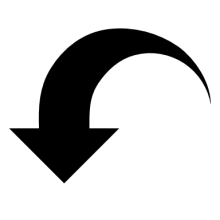 W znaczeniu formalnym
wzmianka na dokumencie – „Indos jest pisemnym oświadczeniem umieszczonym na papierze wartościowym na zlecenie i zawierającym co najmniej podpis zbywcy, oznaczającym przeniesienie praw na inną osobę.”
W znaczeniu materialnym
umowa przenosząca wierzytelność inkorporowaną w papierze wartościowym
 oświadczenie zbywcy musi mieć formę indosu (art. 9219 §2 KC) 
dla skuteczności umowy konieczne jest wydanie papieru wartościowego nabywcy i istnienie nieprzerwanego szeregu indosów
Papiery wartościowe na zlecenie-indos-
indos
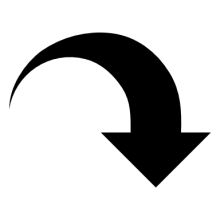 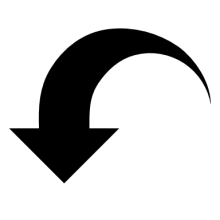 indos in blanco 
nie wskazuje nabywcy prawa 
powoduje, że legitymowanym z papieru wartościowego staje się każdy jego okaziciel
indos pełny 
wskazuje nabywcę prawa
Papier wartościowy na okaziciela
Art. 92110 [Dokumenty na okaziciela]
§ 1. Jeżeli do puszczenia w obieg dokumentu na okaziciela jest wymagane zezwolenie właściwego organu państwowego, dokument wystawiony bez takiego zezwolenia jest nieważny.
§ 2. Podpis dłużnika może być odbity sposobem mechanicznym, chyba że przepisy szczególne stanowią inaczej.
Art. 92111 [Rozwinięcie]
§ 1. Dłużnik nie ma obowiązku dochodzenia, czy okaziciel jest właścicielem dokumentu. Jednakże w razie uzasadnionych wątpliwości, czy okaziciel dokumentu jest wierzycielem, dłużnik powinien złożyć przedmiot świadczenia do depozytu sądowego.
§ 2. Jeżeli właściwy organ państwowy wydał zakaz świadczenia, zwolnienie z zobowiązania następuje przez złożenie przedmiotu świadczenia do depozytu sądowego.
Art. 92112 [Przeniesienie praw]
Przeniesienie praw z dokumentu na okaziciela wymaga wydania tego dokumentu.
Papier wartościowy na okaziciela
brak imiennego wskazania osoby uprawnionej,
 dokument legitymuje każdego, kto nim włada,
władający dokumentem nie musi wykazywać w inny sposób swoich uprawnień, 
 spełnienie świadczenia przez dłużnika będącego w dobrej wierze nieuprawnionemu okazicielowi zwalnia dłużnika,
Umarzanie papierów wartościowych
Art. 92114 [Umarzanie]
§ 1. Umarzanie papierów wartościowych regulują przepisy szczególne.
§ 2. Jeżeli papier wartościowy został prawomocnie umorzony, dłużnik jest obowiązany wydać osobie, na której rzecz nastąpiło umorzenie, na jej koszt nowy dokument, a gdy wierzytelność jest wymagalna - spełnić świadczenie.
Umarzanie papierów wartościowych
do zrealizowania uprawnień z papieru wartościowego konieczne jest przedłożenie go osobie zobowiązanej  potrzeba uregulowana skutków utraty papieru wartościowego przez uprawnionego
przepisy pozakodeksowe dekret z 10.12.1946 r. o umarzaniu utraconych dokumentów (Dz.U. z 1947 r. Nr 5, poz. 20)
Znaki legitymacyjne
Art. 92115 [Znaki legitymacyjne]
§ 1. Przepisy o papierach wartościowych stosuje się odpowiednio do znaków legitymacyjnych stwierdzających obowiązek świadczenia.
§ 2. W razie utraty znaku legitymacyjnego stwierdzającego w swej treści obowiązek świadczenia na żądanie wierzyciela, dłużnik może uzależnić spełnienie świadczenia od wykazania uprawnienia przez osobę zgłaszającą takie żądanie.
§ 3. Do znaku legitymacyjnego, który nie określa imiennie osoby uprawnionej, stosuje się odpowiednio przepisy o papierach wartościowych na okaziciela, chyba że co innego wynika z przepisów szczególnych.
Znaki legitymacyjne
np. bilet do kina, „numerek” do szatni, kwit bagażowy
szybsze wykonanie przez dłużnika jego zobowiązań w sytuacji istnienia wielości zobowiązań o tej samej treści, często podlegających jednoczesnemu lub prawie jednoczesnemu wykonaniu
dokument dłużny, którego wystawienie wywołuje dwa skutki dla zasad wykonania zobowiązania:
dłużnik może powstrzymać się ze spełnieniem świadczenia, dopóki wierzyciel nie zwróci mu dokumentu lub nie udostępnieni go w celu pozbawienia mocy prawnej w sposób zwyczajowo przyjęty
jeżeli dłużnik spełni w dobrej wierze świadczenie do rąk osoby legitymowanej treścią dokumentu, zwolni się ze zobowiązania nawet wtedy, gdy osoba ta okaże się nieuprawniona.
Znaki legitymacyjne a papiery wartościowe
w przypadku wierzytelności stwierdzonej znakiem legitymacyjnym dłużnik może zwolnić się ze zobowiązania, spełniając świadczenie do rąk osoby, która zbyła już wierzytelność, jeżeli dłużnik, spełniając świadczenie, o przelewie nie wiedział (art. 512 KC)
od papierów wartościowych na zlecenie i na okaziciela znaki legitymacyjne różnią się tym, że dłużnik może nie spełniać świadczenia mimo okazania mu przez nabywcę prawa dokumentu i domagać się dalszych dowodów przysługiwania uprawnień
Weksel
Prawo wekslowe
z dnia 28 kwietnia 1936 r.
Weksel
abstrakcyjność zobowiązania wekslowego  
wystawienie weksla nie stanowi potwierdzenia zobowiązania, które już istnieje, jest natomiast utworzeniem nowego roszczenia, polegającego na możliwości żądania przez wierzyciela od dłużnika zapłaty sumy pieniężnej, papier wartościowy konstytutywny
treść weksla nie może odwoływać się do stosunków prawnych istniejących poza wekslem, ponieważ zarówno polecenie, jak i przyrzeczenie zapłaty, a także przyjęcie weksla muszą być bezwarunkowe
skutek niezależnie od tego, czy causa dla zaciągnięcia zobowiązania - wystawienie weksla przez osobę niezobowiązaną wobec wierzyciela wekslowego jest skuteczne
Weksel
weksel
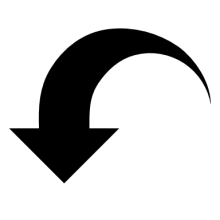 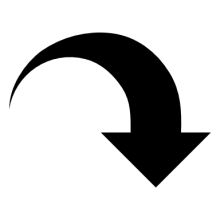 Weksel trasowany
wystawca poleca zapłatę sumy wekslowej określonej osobie (zwanej trasatem)

polecenie zapłaty

Wystawca dłużnik uboczny trasat /jest akceptantem, gdy przyjmie weksel, zobowiązując się do zapłacenia sumy wekslowej/ dłużnik główny remitent wierzyciel
Weksel własny 
wystawca zobowiązuje się do zapłaty sumy wekslowej

przyrzeczenie zapłaty
wystawca dłużnik  remitent wierzyciel
Weksel trasowany
Wystawca  trasat / akceptant remitent
wystawiany zazwyczaj w sytuacji, gdy
 wystawcę i akceptanta oraz 
wystawcę i remitenta 
łączą jakieś wcześniejsze stosunki prawne
Po akcepcie weksla  zobowiązanie akceptanta wobec remitenta 
trzy stosunki prawne między trzema podmiotami
Weksel trasowany
Wystawca  trasat / akceptant remitent
stosunek prawny pomiędzy wystawcą weksla a remitentem 
stosunek waluty

Wystawca  trasat / akceptant remitent
stosunek prawny pomiędzy wystawcą a trasatem
stosunek pokrycia

Wystawca  trasat / akceptant remitent
stosunek prawny pomiędzy akceptantem  a remitentem
stosunek zapłaty
Weksel-forma-
charakterystyczna odmiana formy pisemnej,  konieczne jest nie tylko oświadczenie wystawcy w dokumencie i złożenie własnoręcznego podpisu, ale także nadanie temu oświadczeniu określonej treści - umieszczenie w nim wymaganych przez ustawę elementów
Forma weksla
Art. 101 [Treść] Weksel własny zawiera:
1)nazwę "weksel" w samym tekście dokumentu, w języku, w jakim go wystawiono;
2)przyrzeczenie bezwarunkowe zapłacenia oznaczonej sumy pieniężnej;
3)oznaczenie terminu płatności;
4)oznaczenie miejsca płatności;
5)nazwisko osoby, na której rzecz lub na której zlecenie zapłata ma być dokonana;
6)oznaczenie daty i miejsca wystawienia wekslu;
7)podpis wystawcy wekslu.
Art. 102 [Brak niektórych cech] Nie będzie uważany za weksel własny dokument, któremu brak jednej z cech, wskazanych w artykule poprzedzającym, wyjąwszy przypadki, określone w ustępach następujących.
Weksel własny bez oznaczenia terminu płatności uważa się za płatny za okazaniem.
W braku osobnego oznaczenia, miejsce wystawienia wekslu uważa się za miejsce płatności, a także za miejsce zamieszkania wystawcy.
Weksel własny, w którym nie oznaczono miejsca wystawienia, uważa się za wystawiony w miejscu, podanem obok nazwiska wystawcy.


Art. 1 [Treść] Weksel trasowany zawiera:
1)nazwę "weksel" w samym tekście dokumentu, w języku, w jakim go wystawiono;
2)polecenie bezwarunkowe zapłacenia oznaczonej sumy pieniężnej;
3)nazwisko osoby, która ma zapłacić (trasata);
4)oznaczenie terminu płatności;
5)oznaczenie miejsca płatności;
6)nazwisko osoby, na której rzecz lub na której zlecenie zapłata ma być dokonana;
7)oznaczenie daty i miejsca wystawienia wekslu;8)podpis wystawcy wekslu.
Art. 2 [Brak niektórych cech]  Nie będzie uważany za weksel trasowany dokument, któremu brak jednej z cech, wskazanych w artykule poprzedzającym, wyjąwszy przypadki, określone w ustępach następujących.
Weksel bez oznaczenia terminu płatności uważa się za płatny za okazaniem.
W braku osobnego oznaczenia, miejsce, wymienione obok nazwiska trasata, uważa się za miejsce płatności, a także za miejsce zamieszkania trasata.
Weksel, w którym nie oznaczono miejsca wystawienia, uważa się za wystawiony w miejscu, podanem obok nazwiska wystawcy
Poręczenie wekslowe (aval)
Art. 30 [Dopuszczalność]
Zapłatę wekslu można zabezpieczyć poręczeniem wekslowem (aval) co do całości sumy wekslowej lub co do jej części. Poręczenie może dać osoba trzecia lub nawet osoba, podpisana na wekslu.
szczególna formą poręczenia( cel)
dodatkowe zabezpieczenie dla wierzyciela wekslowego
Weksel in blanco
Art. 10 [Weksel in blanco]
Jeżeli weksel, niezupełny w chwili wystawienia, uzupełniony został niezgodnie z zawartem porozumieniem, nie można wobec posiadacza zasłaniać się zarzutem, że nie zastosowano się do tego porozumienia, chyba że posiadacz nabył weksel w złej wierze albo przy nabyciu dopuścił się rażącego niedbalstwa.
 nie znajduje zastosowania, gdy weksel pozostaje w posiadaniu remitenta i nie został zbyty innej osobie
Weksel in blanco
weksel in blanco tylko jeden artykuł prawa wekslowego
funkcja gwarancyjna 
sytuacja, kiedy strony przy zawarciu umowy chcą zabezpieczyć ewentualne roszczenia pieniężne mogące z niej wyniknąć, ale nie są jeszcze w stanie oznaczyć np. wysokości roszczeń pieniężnych albo daty płatności
Weksel in blanco to dokument:
 zawierający co najmniej podpis wystawcy bądź akceptanta 
złożony w zamiarze zaciągnięcia zobowiązania wekslowego, 
któremu – zgodnie z zamiarem stron - brak niektórych ustawowych elementów weksla, określonych w art. 1 lub 101 prawa wekslowego oraz
 co do którego istnieje porozumienie między wystawcą a remitentem, dotyczące warunków późniejszego uzupełnienia brakujących elementów
Weksel in blanco
Porozumienie wystawcy z remitentem, dotyczące  uzupełnienia weksla in blanco może być zawarte w dowolnej formie, nie musi być sporządzone na piśmie, czyli mieć postaci tzw. deklaracji wekslowej( jeżeli w formie pisemnej – nazywane jest deklaracją wekslową)lecz może dojść do skutku także w sposób dorozumiany  SN z 28.5.1998 r., III CKN 531/97, OSNC 1999, Nr 1, poz. 13
Porozumienie zawiera upoważnienie nabywcy do uzupełnienia weksla oraz określa warunki i sposób uzupełnienia weksla